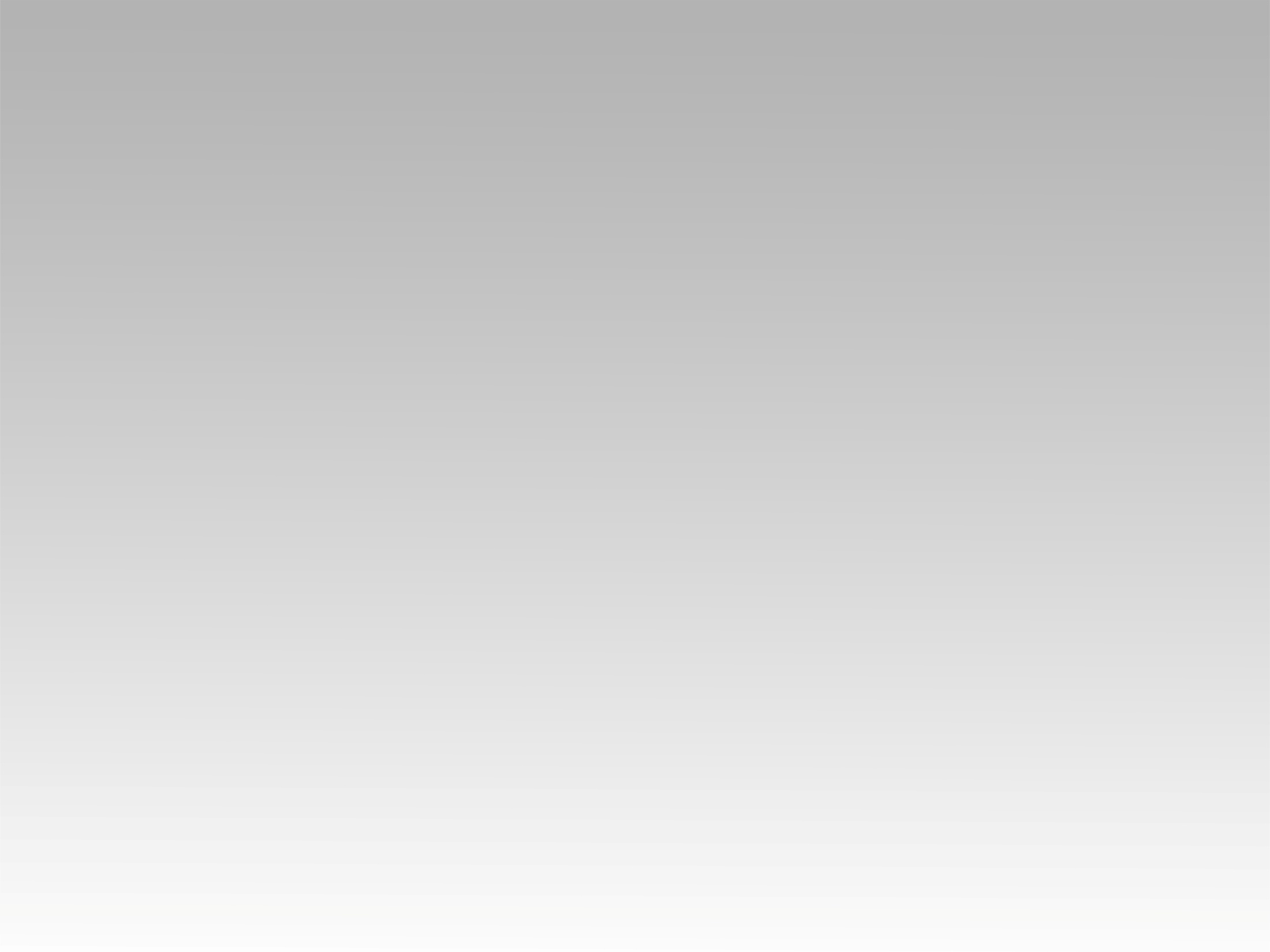 تـرنيــمة
هوذا قد صار ليل
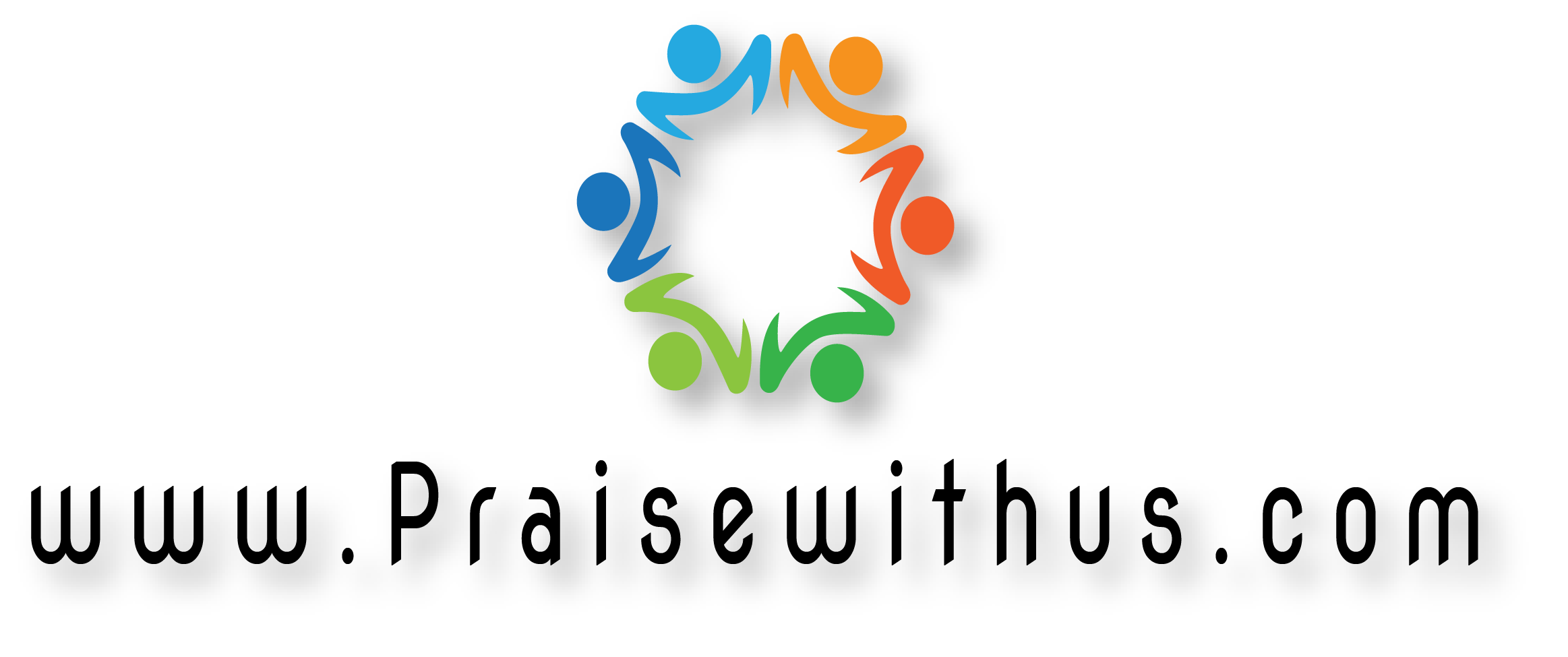 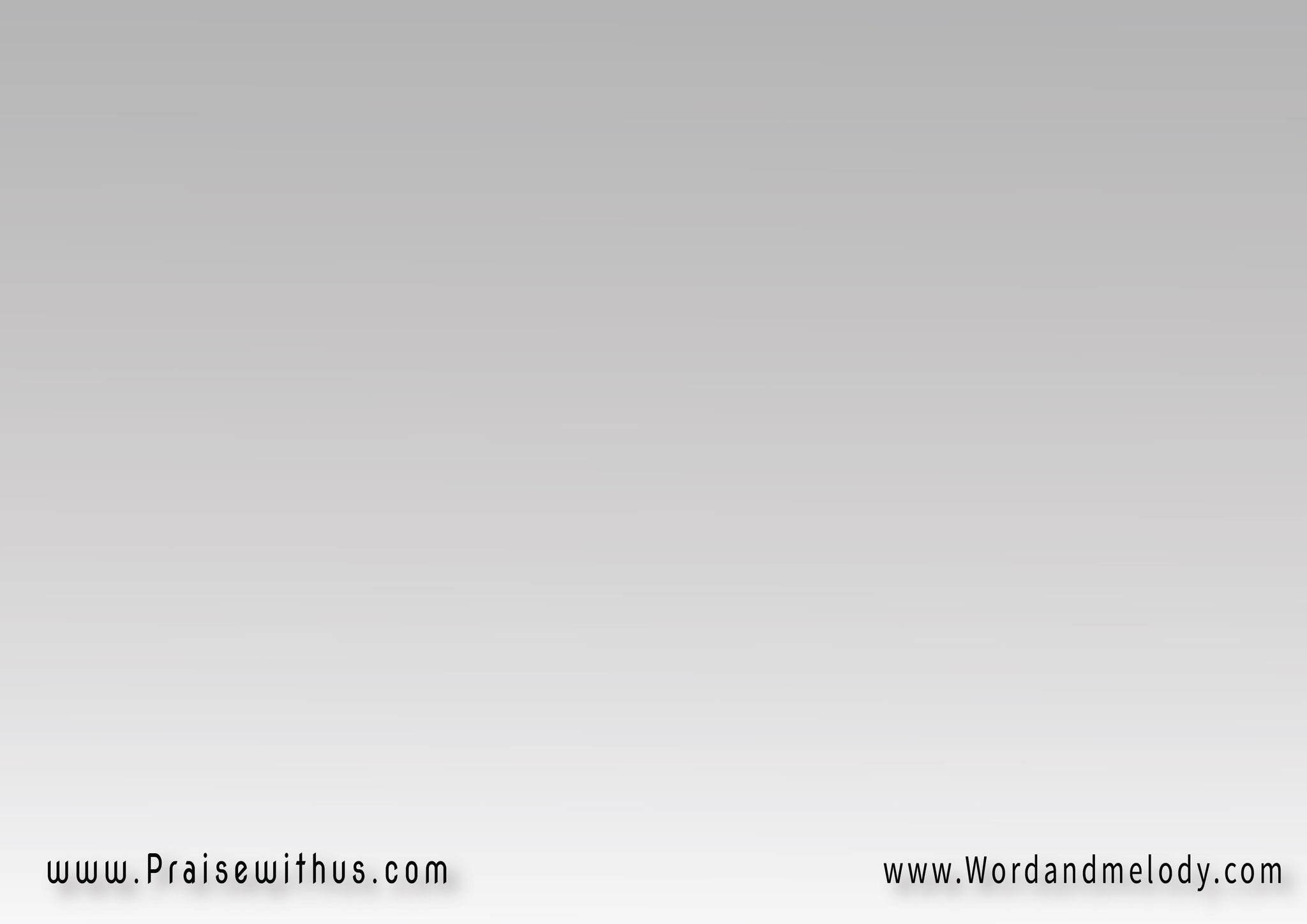 1- هُوَذا قد صَارَ لَيْلٌ مُظلِمٌ نِصْفَ النَّهَارْوَالصُّخُورُ الصُّمُّ شُقَّتْ فَلِمَاذا ذاكَ صَارْ؟ذاقَ رَبُّ المَجْدِ مَوْتَاً بَعْدَ صَلبٍ وَاِحْتِقارْ
howaza kad Sara laylon mozlemon nesf elnaharWelSokhor el Somo shakat fa lemaza zaka Sarzaka rab El magde mawtan  bada Salben we ahtekar

A dark night came in the middle of day and solid rocks were broken, I wonder why? The Lord of 
glory died after being insulted on the cross.
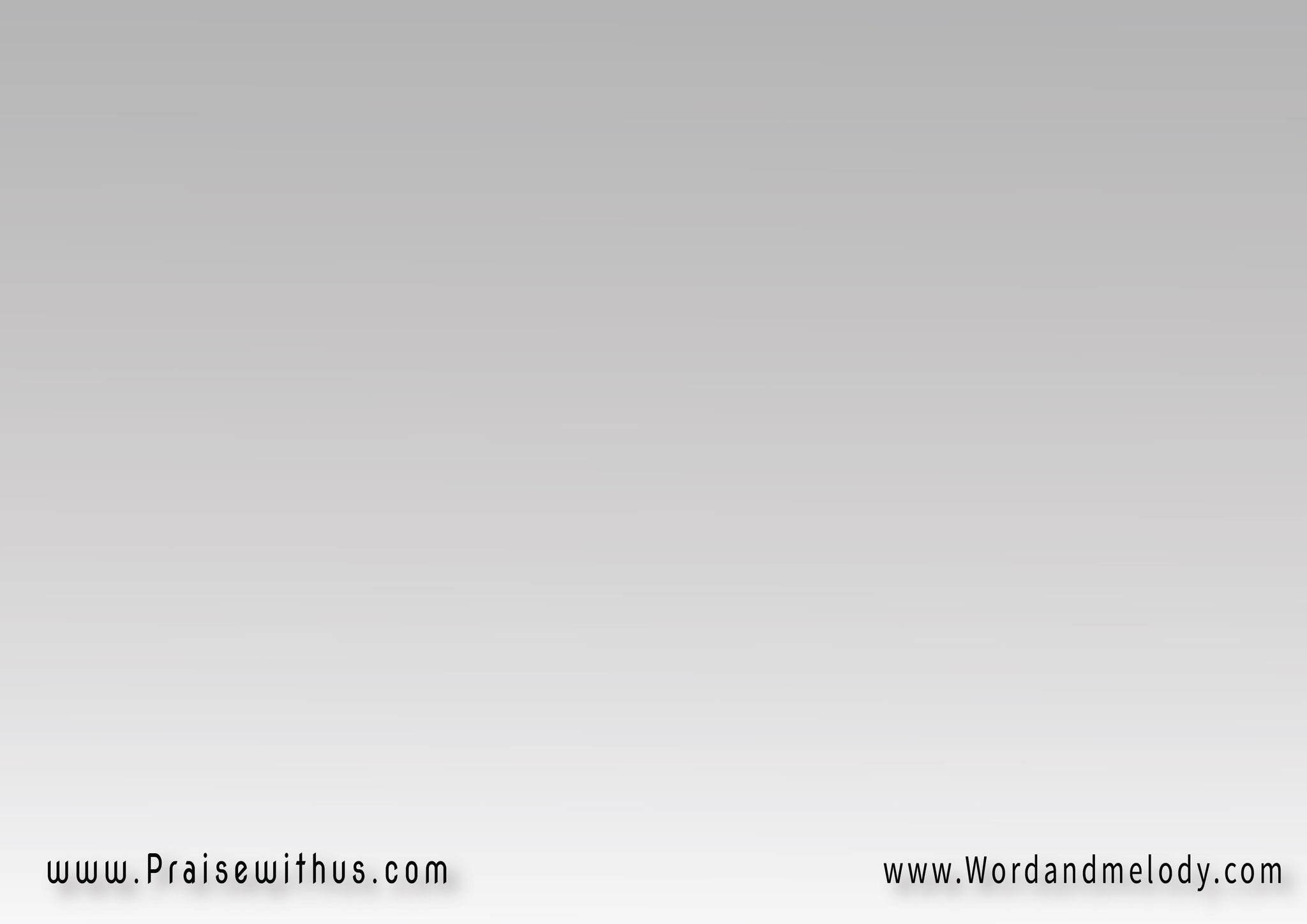 2- اُنظُرُوا كَيْفَ يَدَاهُ سُمِّرَتْ فَوْقَ الخَشَبْوَلَهُ إكْليلُ شَوْكٍ نابَ عَنْ تـــــاجِ الذَّهَبْآهِ ما أقْسَــــــــى أ يَادٍ صَنَعَتْ هَذا العَجَبْ
onzoro kayfa yadaho  somerat fawka El khashabwe laho eklelo shawken  naba aan tag elzahabahi ma aksa ayaden   Sanaaat haza El aagab

Look how His hands were nailed to the wood?
 and He had a crown of thorns instead of a crown
 of gold? How cruel those people were!!
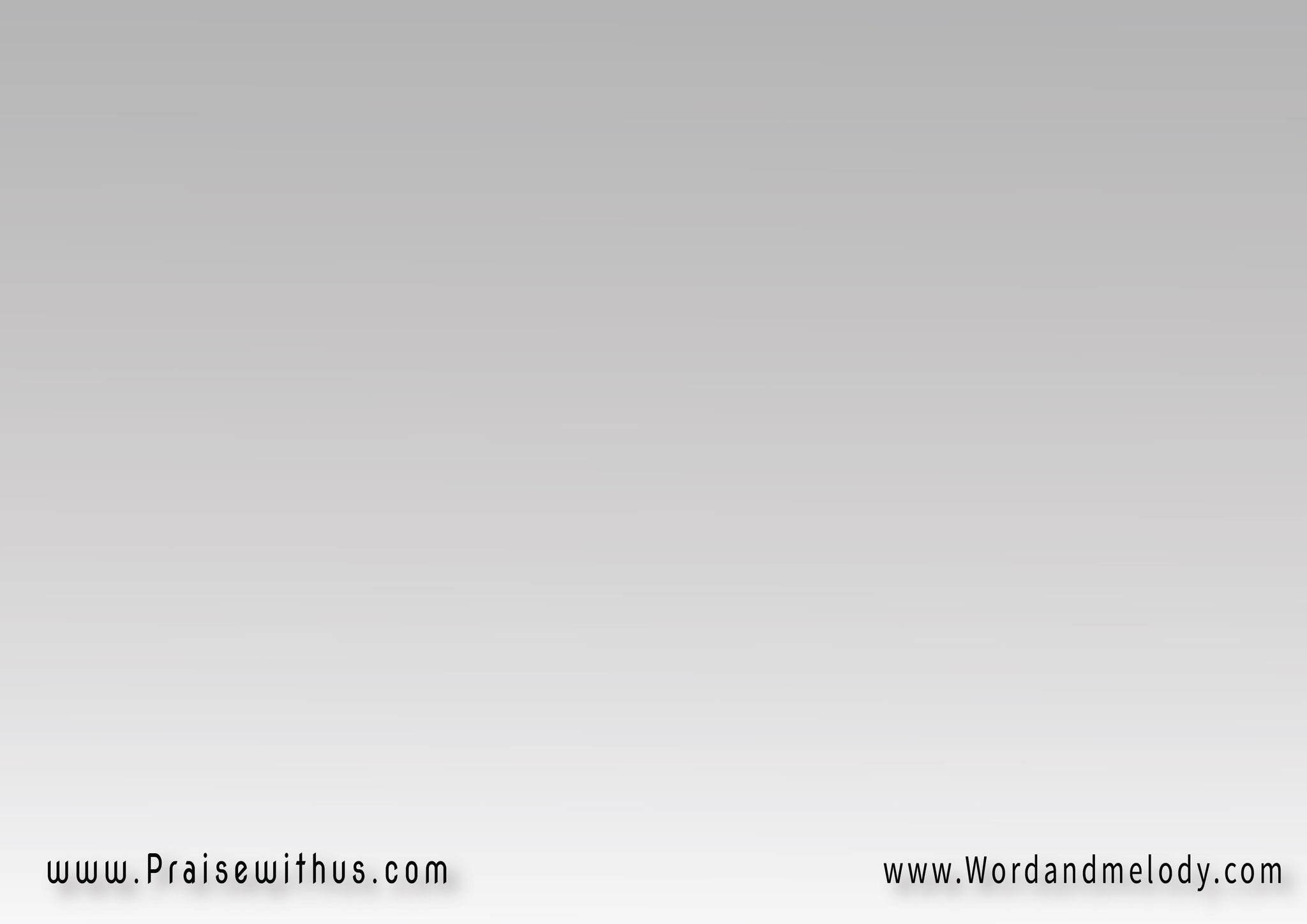 -3 اُنظُرُوا كَيْفَ دِمَاهُ قَطَرَتْ مِنْ جَنبِهِوَاسْمَعُوا صَوْتَ أنينٍ صَـــاعِدٍ مِنْ قَلبِهِياتُرَى ذاكَ لِمَــــــــاذا؟ هَلْ لَكُمْ عِلمٌ بِهِ؟
onzoro kayfa demaho  katarat men ganbehwe asmaao Sawta anenen  Saeden men kalbhoyatora zaka lemaza   hal lakom aelmon behe?

Look how He bleeds from His side and listen to 
Him groaning from His heart. I wonder if you
 know why?
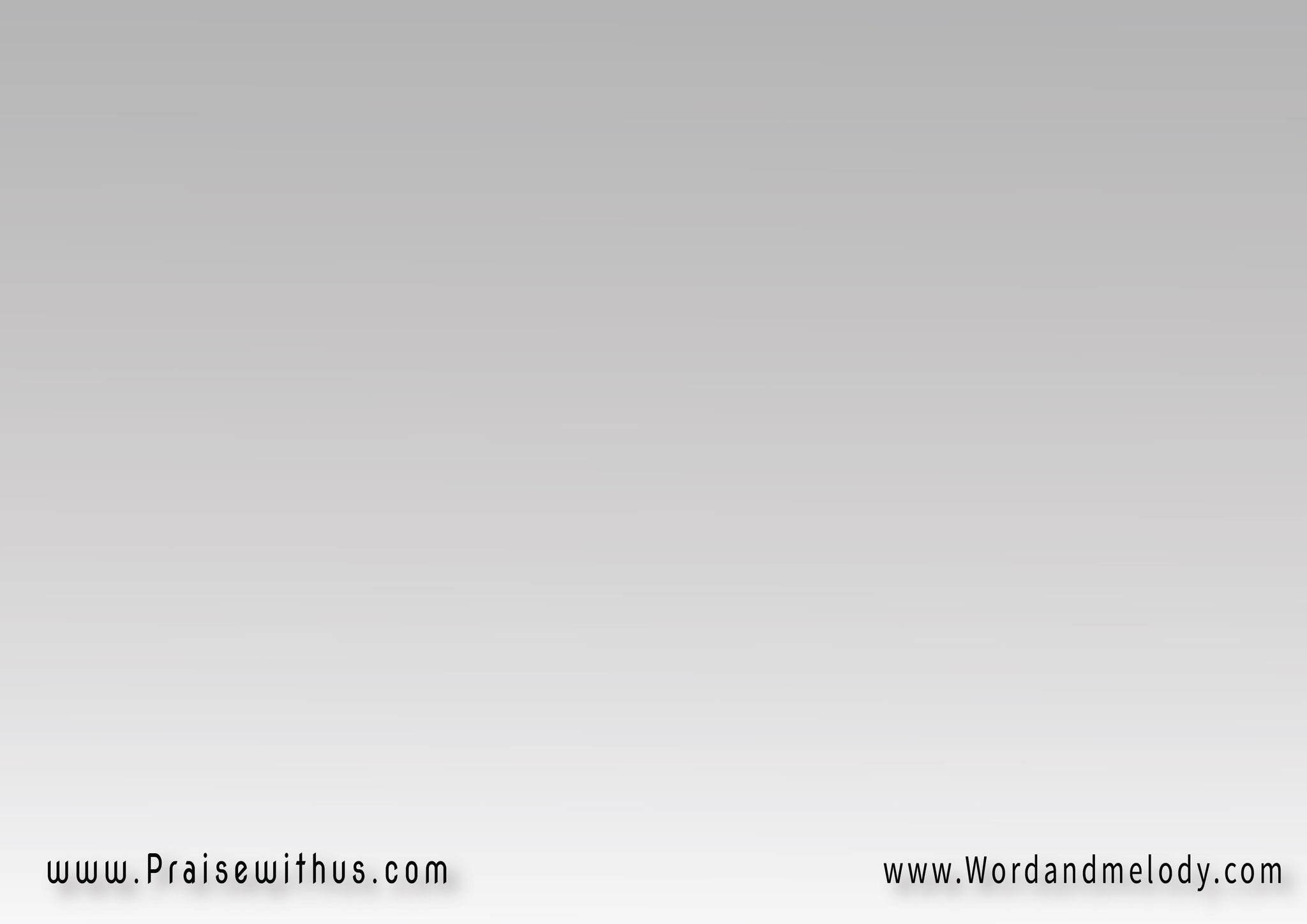 4- كانَ سُلطاناً عَظيمَاً   فَتَخَلَّى عَن عُـــلاهلِفِدَى شَعـــــــــبٍ أثيمٍ   إثمُـــــــهُ غَاظَ أبَاهوَهوَ مِن أجلِ عُصَاةٍ   جَاءَ مِن أعلَى سَمَاه
kana soltanan aazeman   fa takhalla aan aolahle feda shaben athemen ethmoho ghaza abahwe howa men agl ASaten   ga men aala samah

He was a great king but He abandoned it to 
redeem people whose sin assaulted His Father. 
He came from heaven for the sinners.
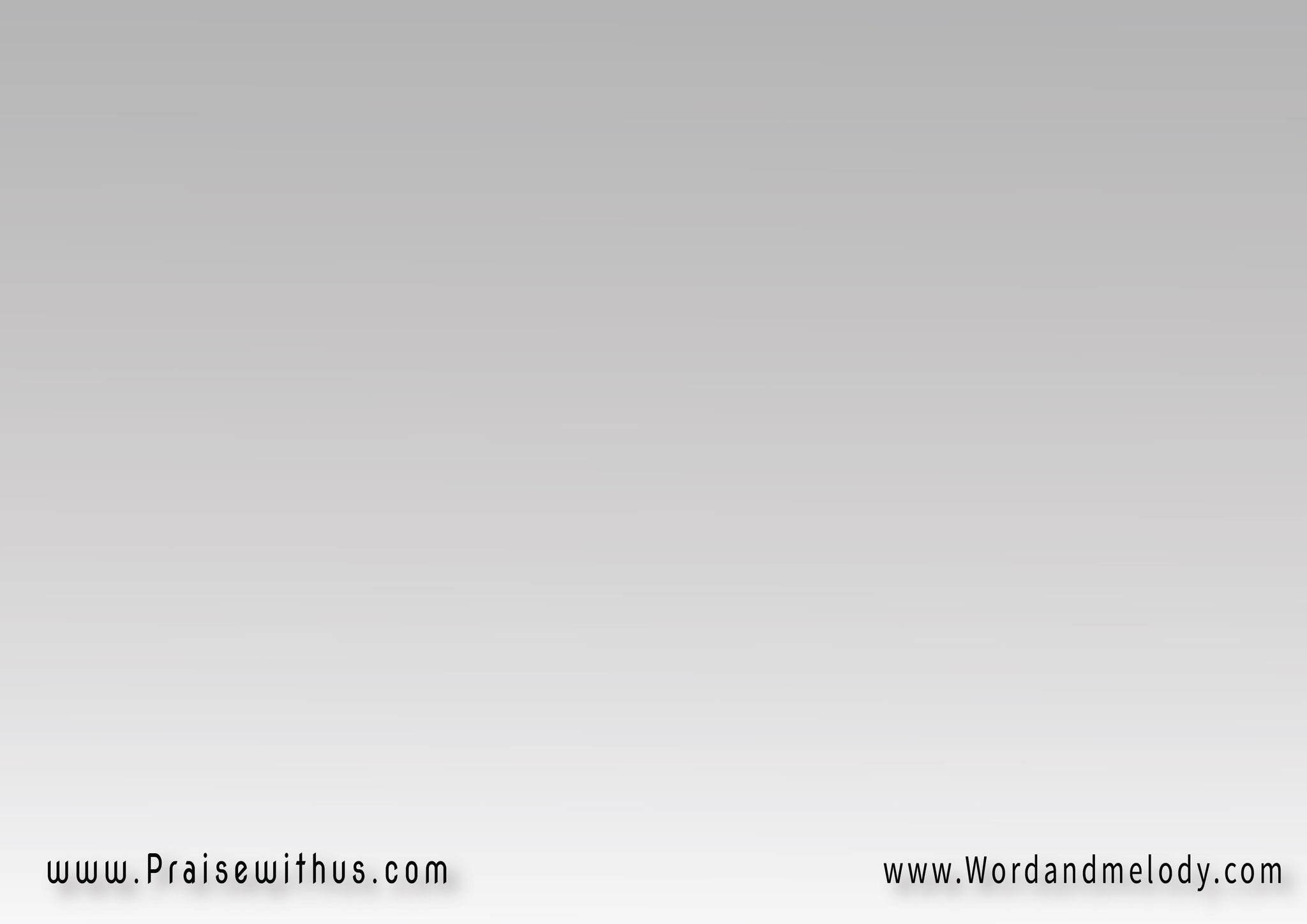 5- بالخَطـــايا قد وُلِدْنا مُسْتَحِقِّينَ الغَضَبْفأتانا وَفَدَانـــــــــــــا مِنْ عَذابٍ في اللَّهَبْيا أُلِي الآثامِ أصْغُوا وَاعْرِفوا هَذا السَّبَبْ
belkhataya kad woledna   mostaheken El ghadabfa atana we fadana   men azaben fe el lahabya aly asamy aSgho   we aarefo haza elsabab


We were born in sin and deserved the wrath but
 He came and saved us from torture in fire. 
That is the reason, Sinners.
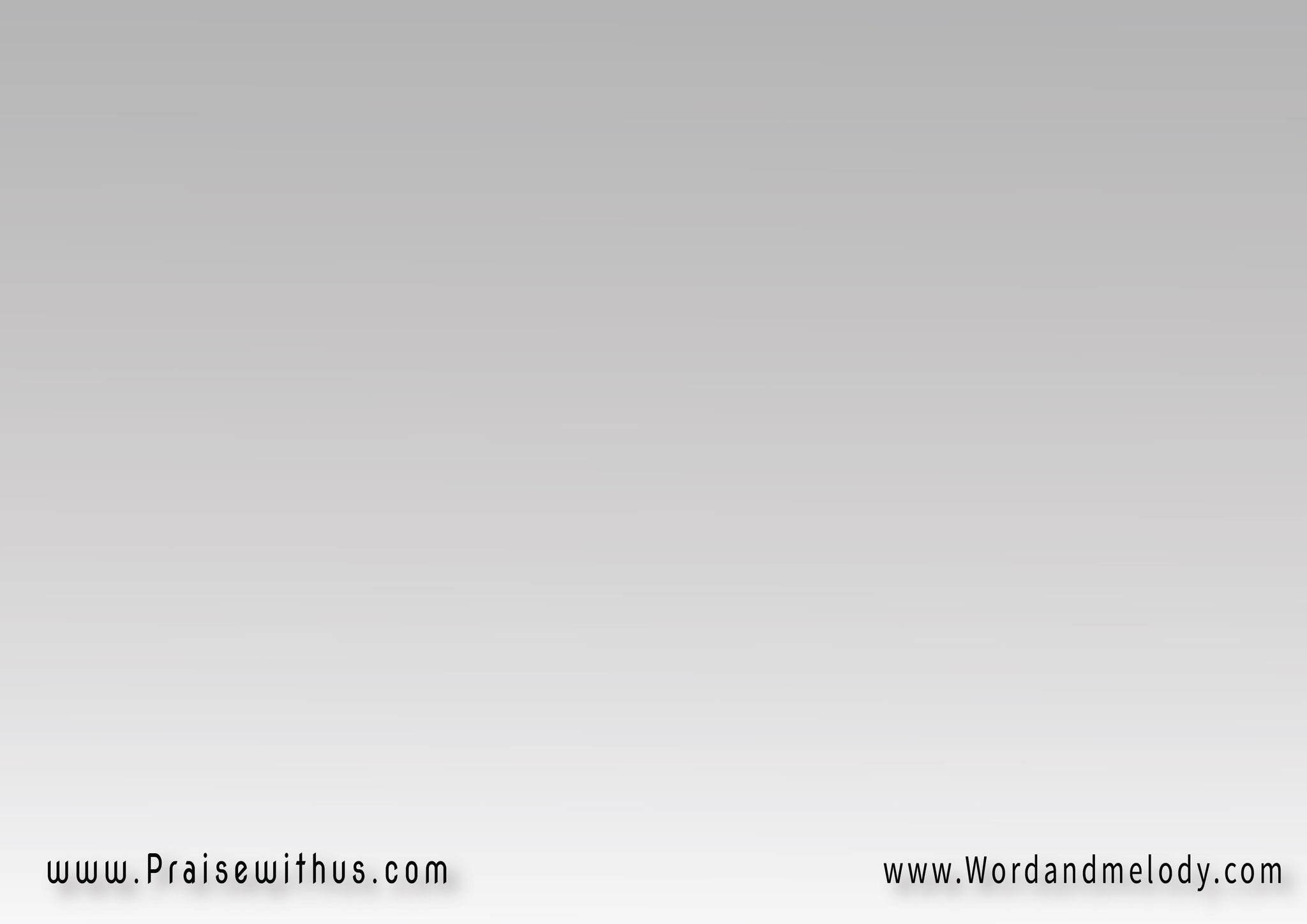 -6 اِرْفَعُوا الأيْدِي وَصَلُّوا وَاشْكُرُوا رَبَّ الفِدَىوَاطلُبُوا عَفْـــــوَاً وَظَلُّــــــــــوا قائِلينَ سُجَّدَا:”قد قَبِلتَ المَوْتَ طَوْعَـــاً مُنْقِذاً أهْلَ الرَّدَى“
erfaao El aydy we Sallo   we ashkoro rab El fedawe otlobo aafoan we azallo kaelena sogadakad kabelta el mawta tawaan   monkezan ahl el rada

Lift your hands and pray and thank the Lord and
 ask for His forgiveness. Worship him as He 
accepted to die willingly to save all the criminals.
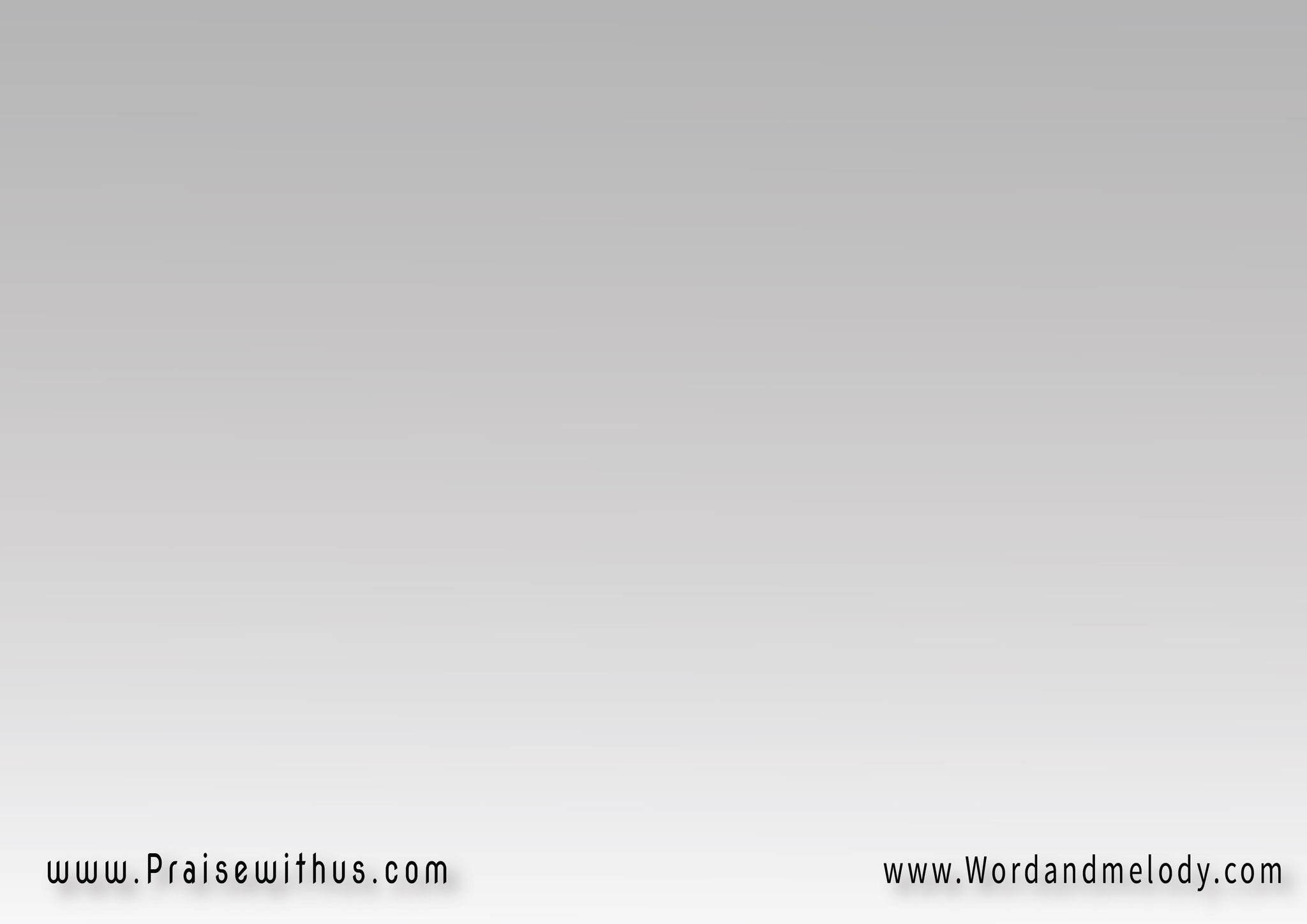 O the deep, deep love of Jesus, vast, unmeasured, boundless, free!Rolling as a mighty ocean in its fullness over me!Underneath me, all around me, is the current of Thy loveLeading onward, leading homeward to Thy glorious rest above!O the deep, deep love of Jesus, spread His praise from shore to shore!How He loveth, ever loveth, changeth never, nevermore!How He watches o’er His loved ones, died to call them all His own;How for them He intercedeth, watcheth o’er them from the throne!O the deep, deep love of Jesus, love of every love the best!’Tis an ocean full of blessing, ’tis a haven giving rest!O the deep, deep love of Jesus, ’tis a heaven of heavens to me;And it lifts me up to glory, for it lifts me up to Thee!
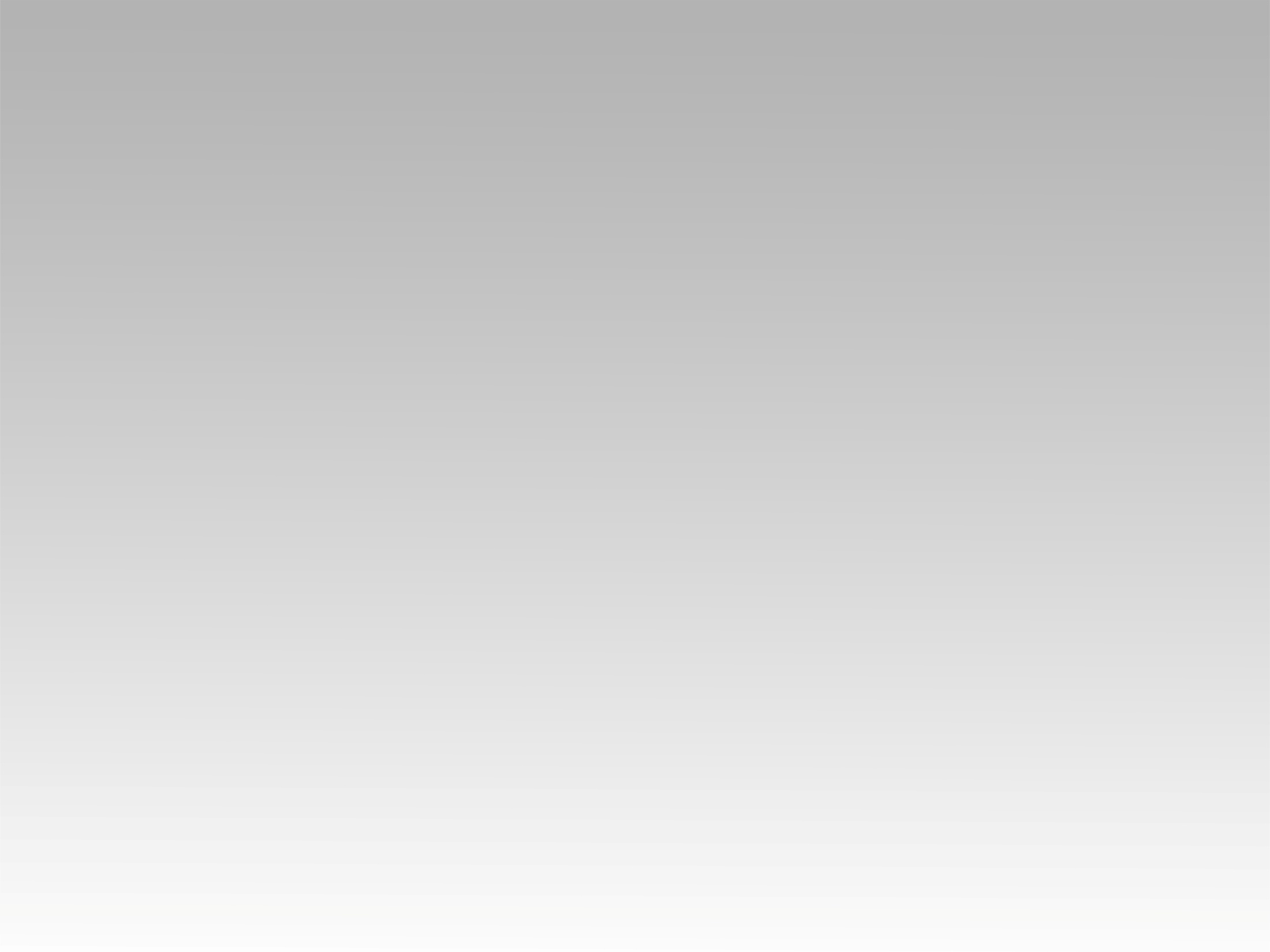 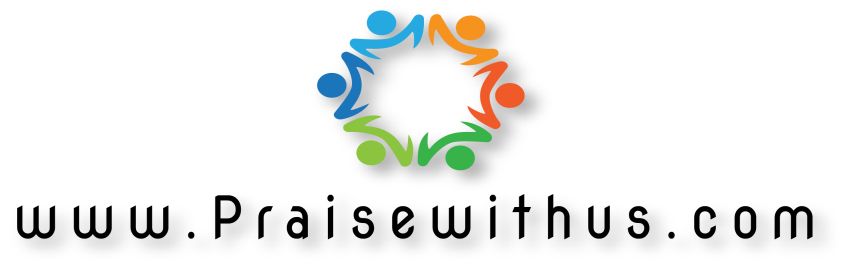